Vysoká škola technická a ekonomická v Českých Budějovicích  Katedra stavebnictví
Bytový dům – porovnání zděných prvků použitelných pro jeho výstavbu
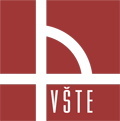 Autor bakalářské práce:		Marie Sasková
Vedoucí bakalářské práce:		doc. Dr. Ing. Luboš Podolka
Oponent bakalářské práce:	Ing. Jiří Šál
České Budějovice, červen 2018
Obsah obhajoby bakalářské práce
Motivace a důvody k řešení daného problému
Cíl práce
Textová část
Metodika práce
Navržené varianty obvodového pláště
Navržené varianty vnitřních stěn
Aplikační část
Studie BD
Doplňující dotazy
Motivace a důvody k řešení daného problému
Aktuálnost tématu

Spojitost tématu s praxí

Prohloubení vědomostí v dané problematice
Cíl práce
„Cílem bakalářské práce je vypracování projektové dokumentace ve fázi studie bytového domu a porovnání zděných prvků použitelných pro jeho výstavbu v celé České Republice. Zpracovat základní přehled konstrukčních a materiálových řešení zděných prvků. Vyhodnotit jednotlivé konstrukční řešení a provést základní cenovou kalkulaci.“
Textová část
Metodika práce
Teoretická část
	- bytový dům
	- druhy pojiv
	- druhy zdicích prvků
	- obvodový plášť
	- tepelně technické požadavky
	- akustické požadavky

Aplikační část 
	- aplikace teorie do projektu
Metoda shromažďování informací
Vyhlášky, normy, odborná literatura, technické listy, prospekty od výrobců


Metoda projekční
AutoCAD 2017
KROS Plus 4
TEPLO 2017
ArchiCAD 2018
Navržené varianty obvodového pláště
Varianta D– Betonové zdivo – KB Klasik
Varianta C – Zdivo z lehkých betonů - Liapor
Varianta B – Vápenopískové zdivo - Silka
Varianta A – Keramické zdivo - Porotherm
Varianta D 02
KB Klasic XC 240+ Isover TF Profi
Varianta A 02
Porotherm 25 SK Profi + Isover TF Profi
Varianta C 02
Liatherm 365 + Isover TF Profi
Varianta B 02
Tvárnice Silka S20-2000 PD + Multipor
Varianta C 01
Liapor SL 360
Varianta A 01
Porotherm 50 T Profi Dryfix
Varianta D 01
KB Klasic XC 240
Varianta B 01
Silka S20-2000 PD
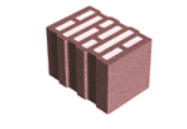 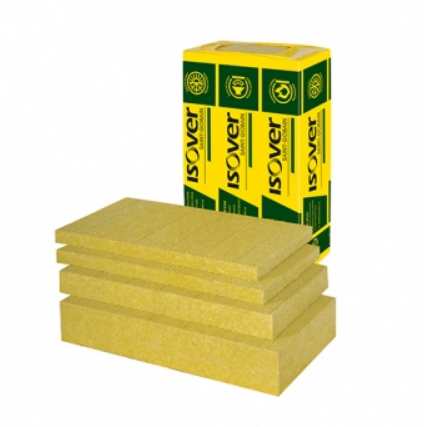 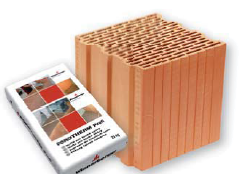 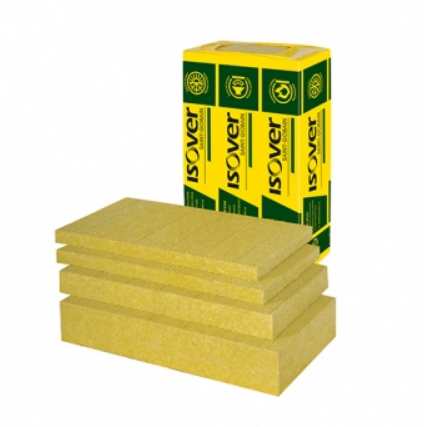 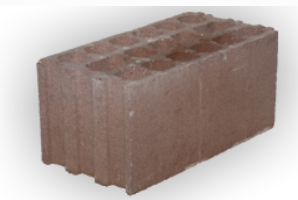 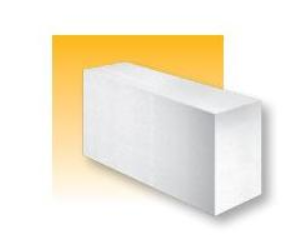 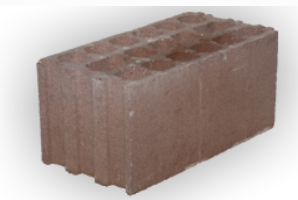 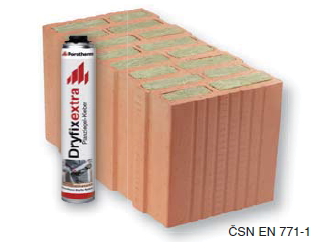 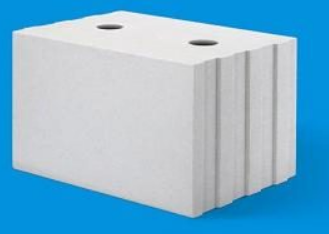 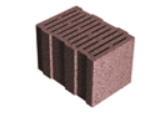 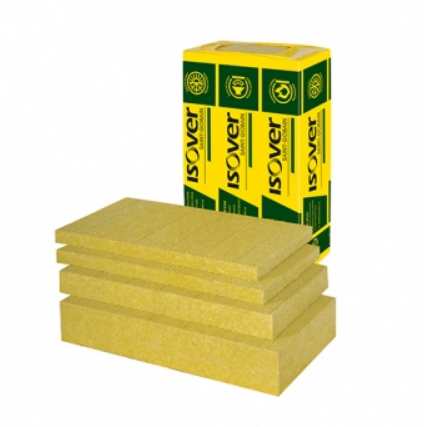 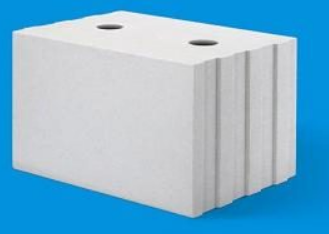 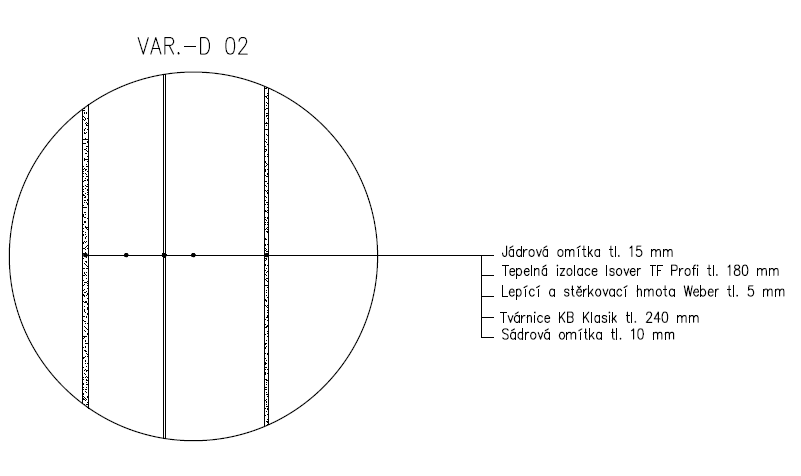 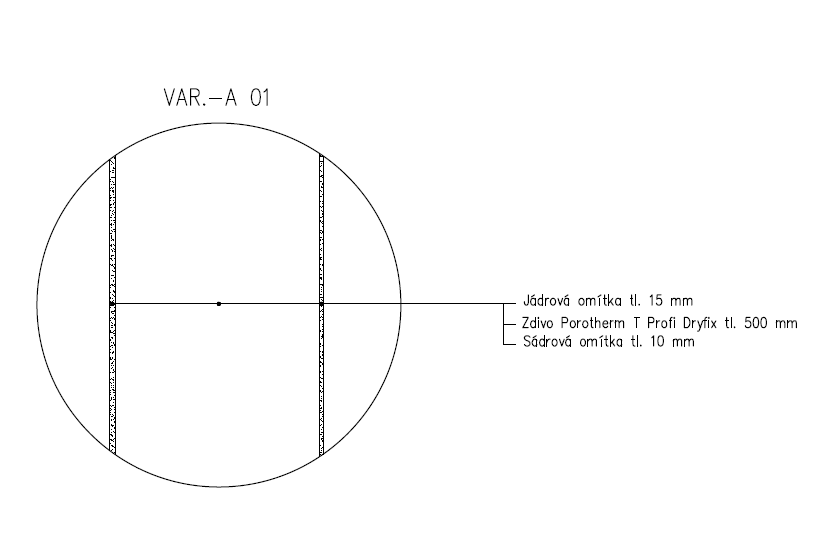 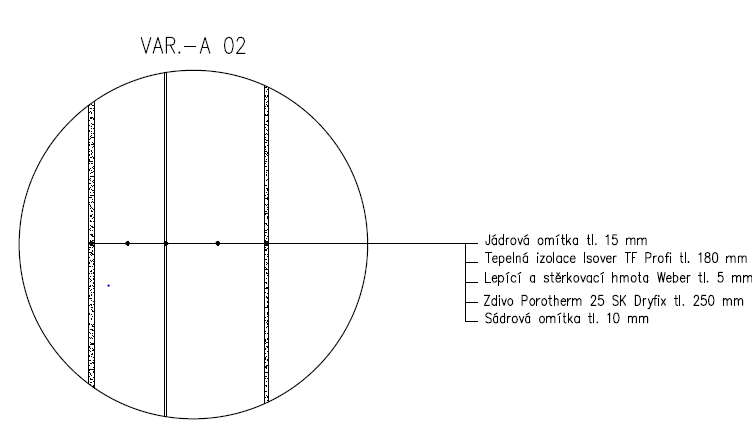 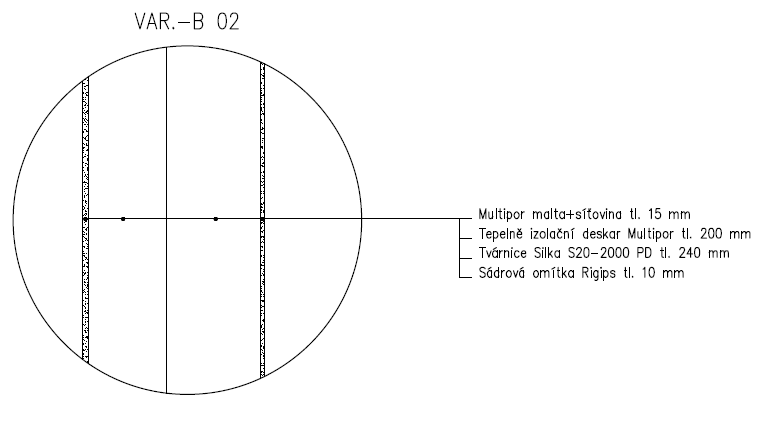 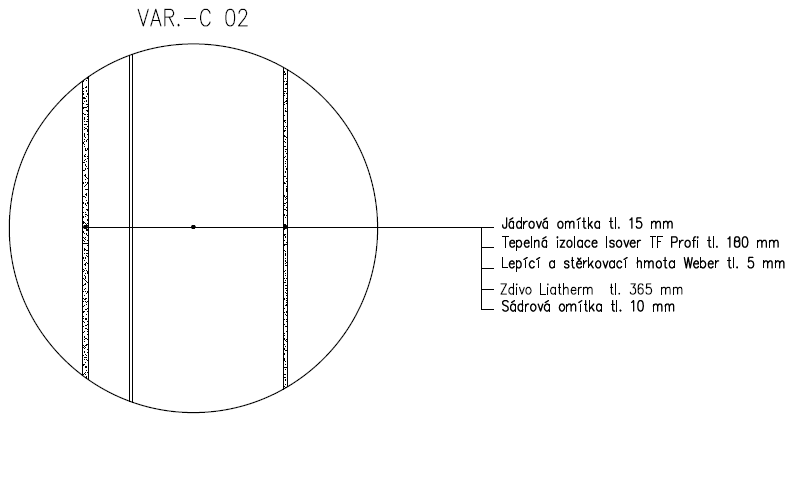 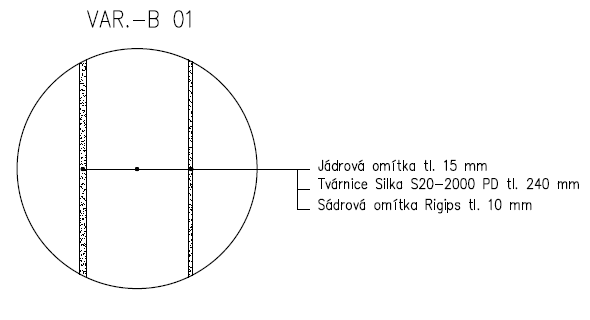 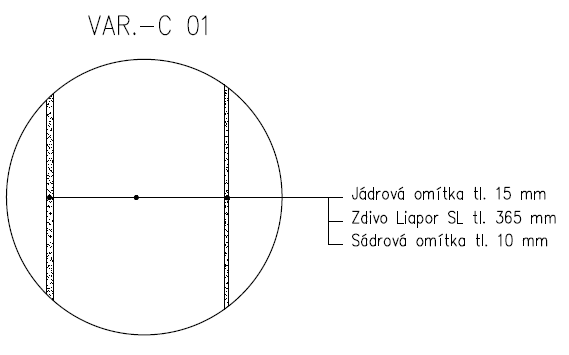 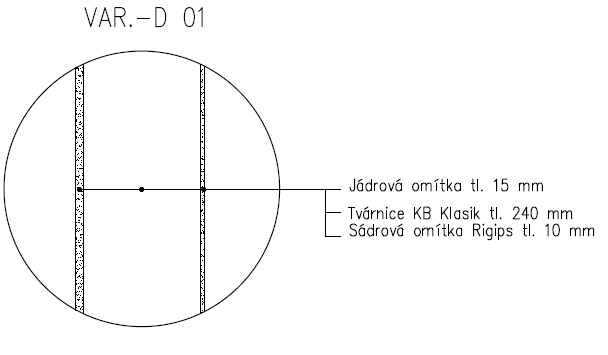 Navržené varianty vnitřních dělících stěn
Varianta A – Keramické zdivo - Porotherm
Varianta B – Vápenopískové zdivo - Silca
Varianta C – Zdivo z lehkých betonů - Liapor
Varianta D – Betonové zdivo – KB Klasic
Varianta D 05 – Dvojitá stěna určená pro výtah
Varianta C 03 – Mezibytová dělící stěna
Varianta B 04 – Příčka
Varianta D 03 – Mezibytová dělící stěna
Varianta C 05 – Dvojitá stěna určená pro výtah
Varianta B 03 – Mezibytová dělící stěna
Varianta A 04 – Příčka
Varianta A 03 – Mezibytová dělící stěna
Varianta D 04 – Mezibytová dělící stěna
Varianta C 04 – Mezibytová dělící stěna
Varianta A 05 – Dvojitá stěna určená pro výtah
Varianta B 05 – Dvojitá stěna pro výtah
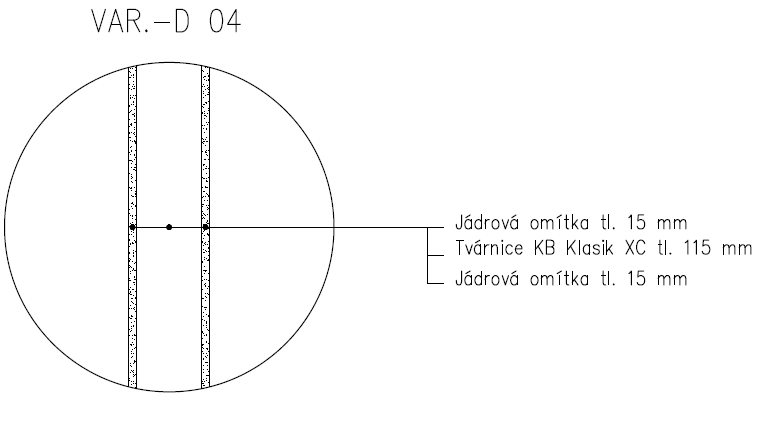 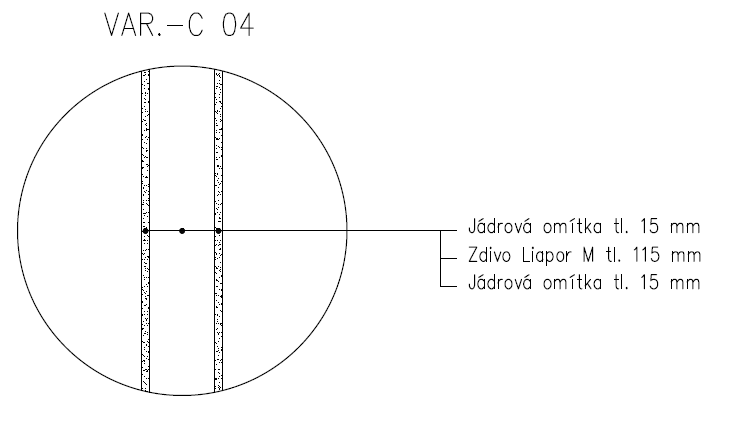 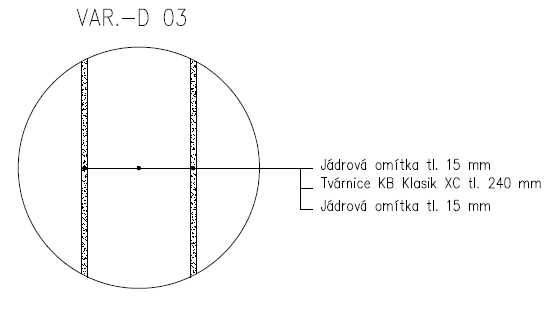 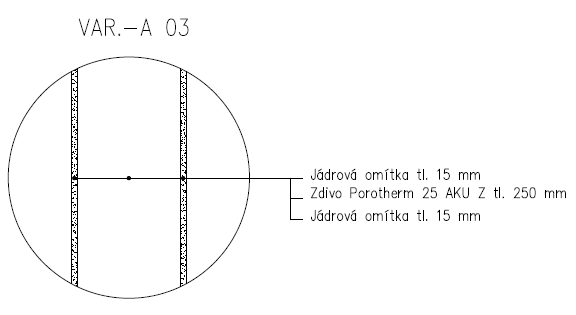 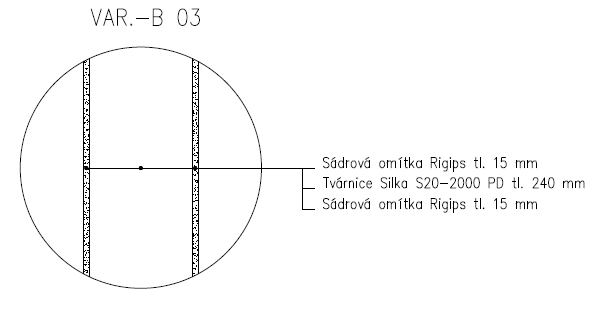 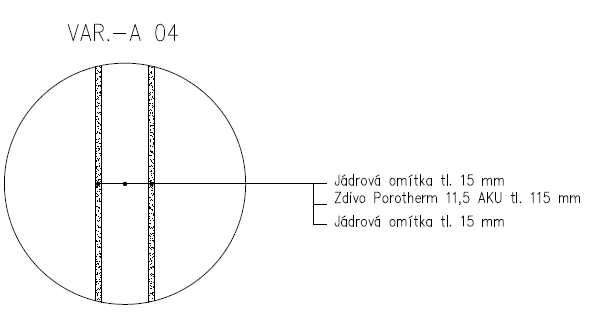 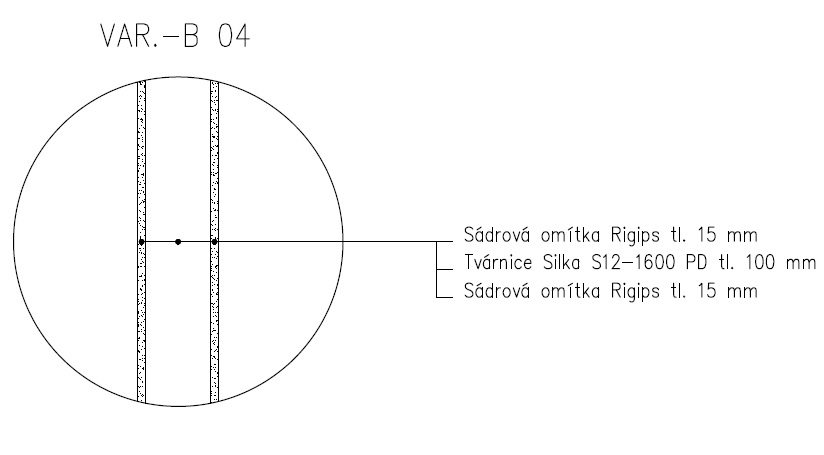 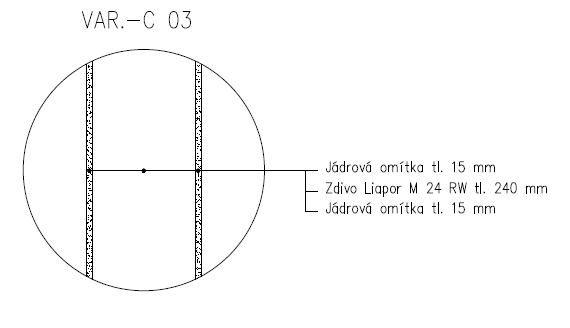 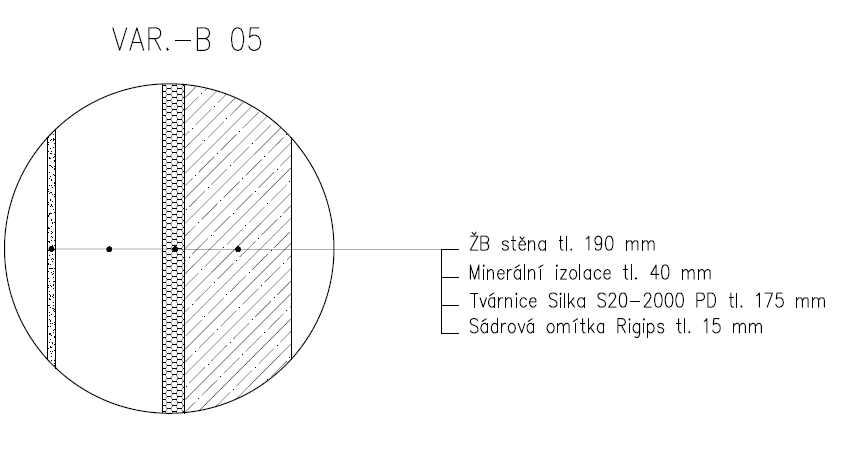 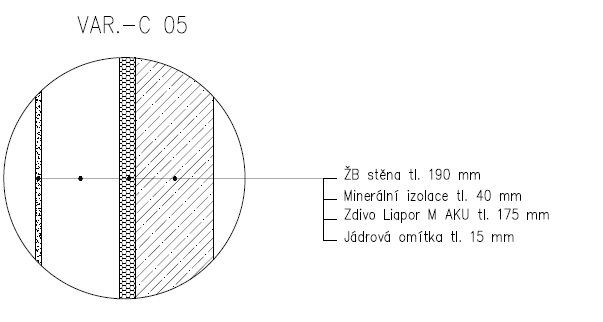 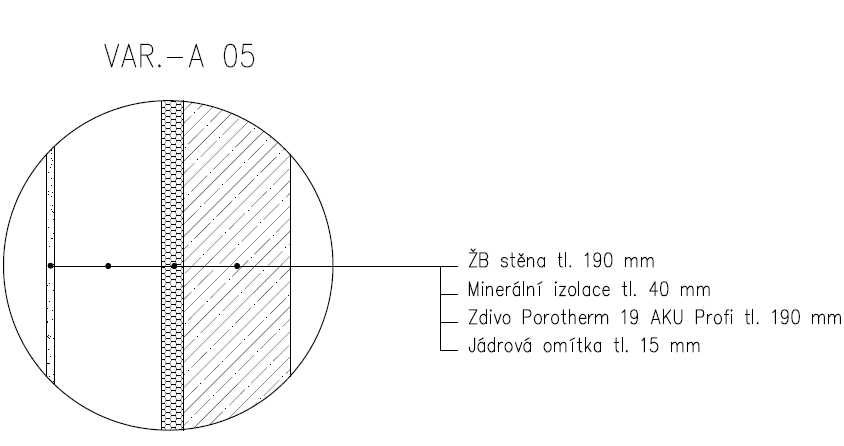 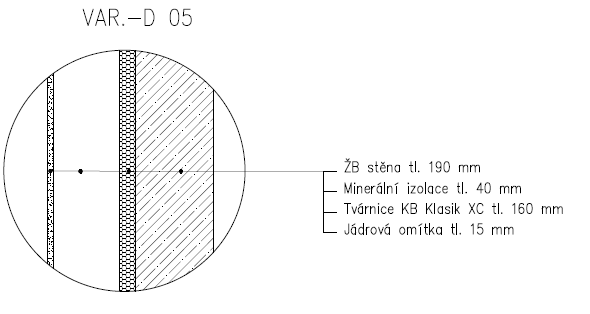 Zdroj: vlastní zpracování
Zdroj: vlastní zpracování
Zdroj: vlastní zpracování
Posuzovaná hlediska
Tepelně technické požadavky
Energetický štítek obálky budovy
Akustické požadavky
Finanční náročnost
Tepelně – technické parametry
TEPLO 2017
Max. pož. hodnota - UN,20 = 0,30 [W/m². k]

A 01:	 U = 0,149 W/m2K	tl.TI:	525 mm
A 02:	 U = 0,158 W/m2K	tl.TI:	460 mm
B 01:	 U = 1, 903 W/m2K	tl.TI:	265 mm
B 02:	 U = 0, 221 W/m2K	tl.TI:	470 mm
C 01:	 U = 0, 250 W/m2K	tl.TI:	390 mm
C 02:	 U = 0,196 W/m2K	tl.TI:	495 mm
D 01:	 U = 1, 360 W/m2K	tl.TI:	265 mm
D 02:	 U = 0, 203 W/m2K	tl.TI:	450 mm
Zdroj: vlastní zpracování
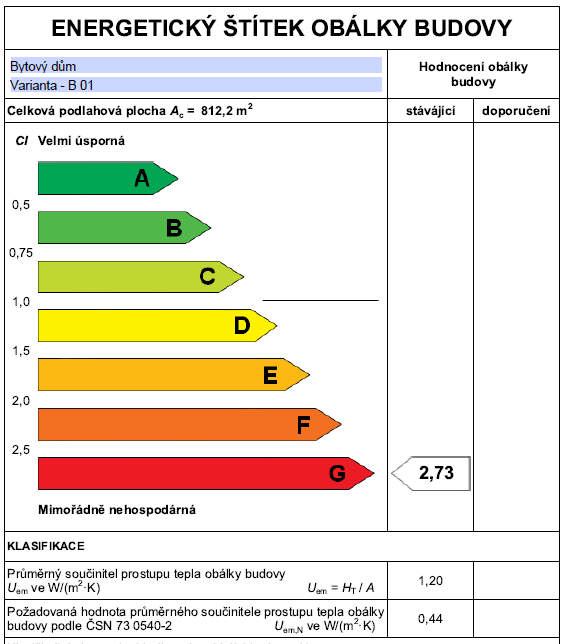 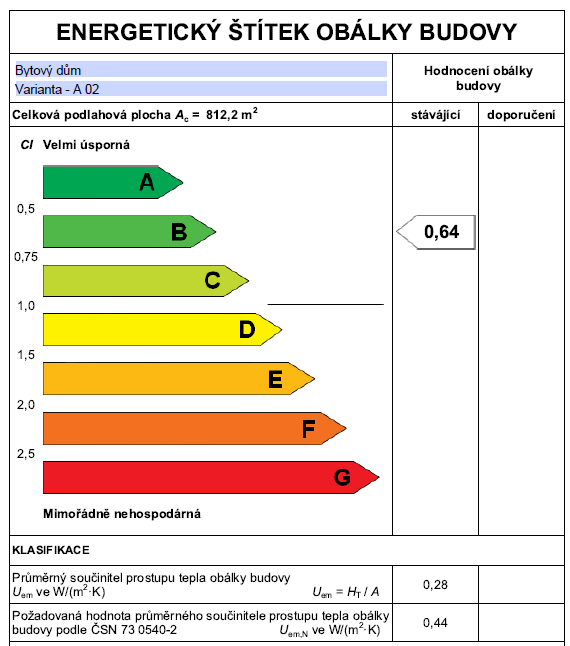 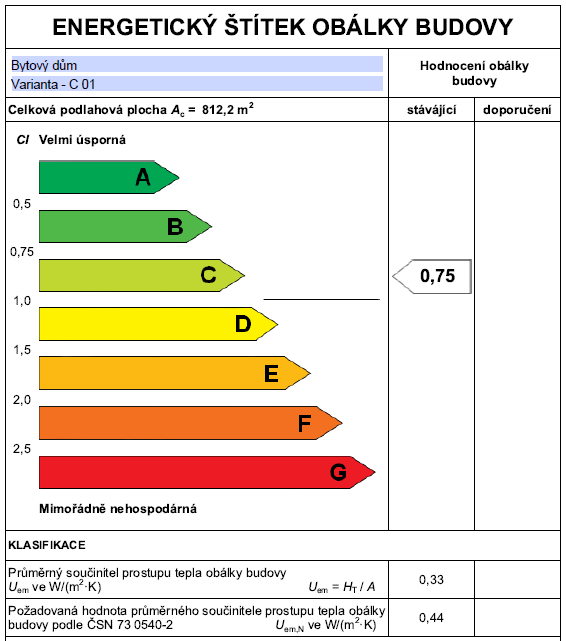 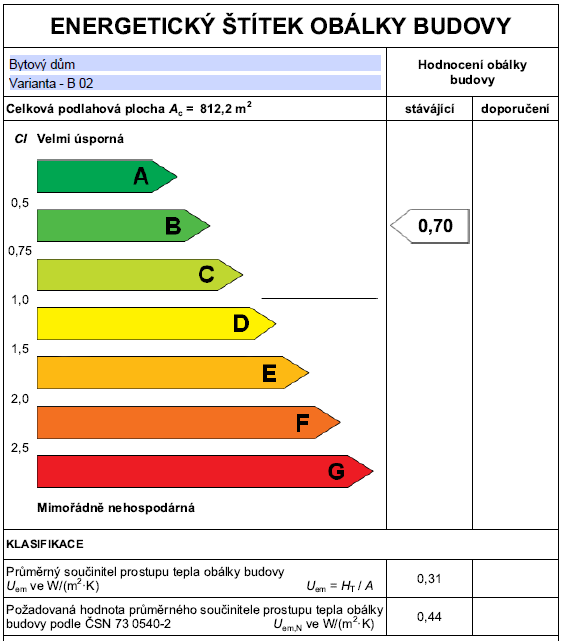 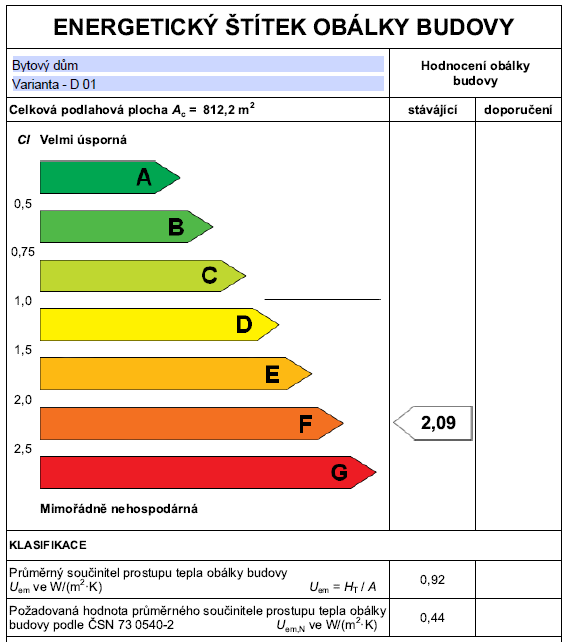 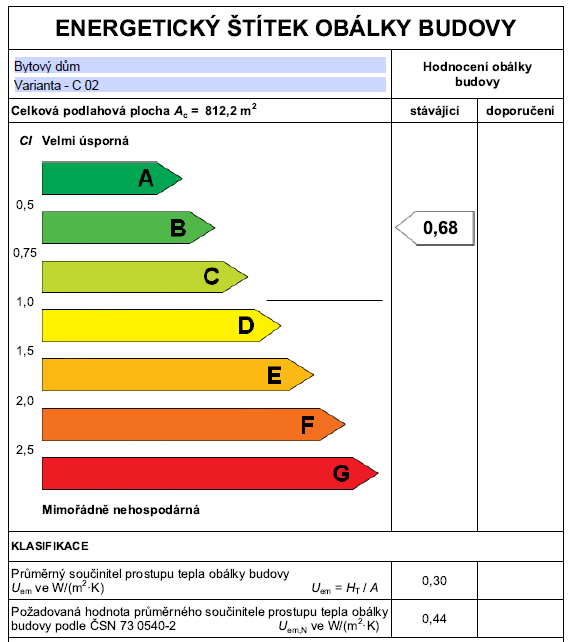 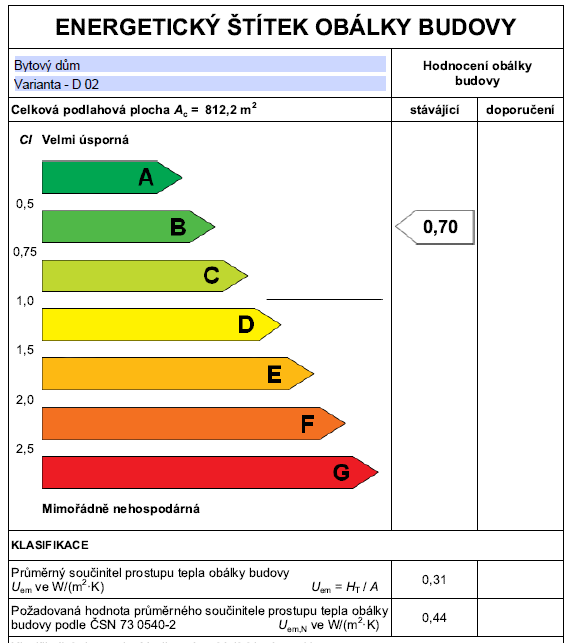 Energetický štítek obálky budovy
Zdroj: vlastní zpracování
Dle normy ČSN 730532 – 
Mezibytové dělící stěny – 
   R´w = 53 dB,
příčky R´w = 42 dB 
dvojité stěny R´w = 62 dB.
Dle normy ČSN 730532  obvodový plášť 
-R´w = 40 dB
Zdroj: vlastní zpracování
Akustické parametry
Finanční náročnost
Zdroj: vlastní zpracování
Vyhodnocení obvodového pláště
Zdroj: vlastní zpracování
Vyhodnocení vnitřních dělících stěn
Zdroj: vlastní zpracování
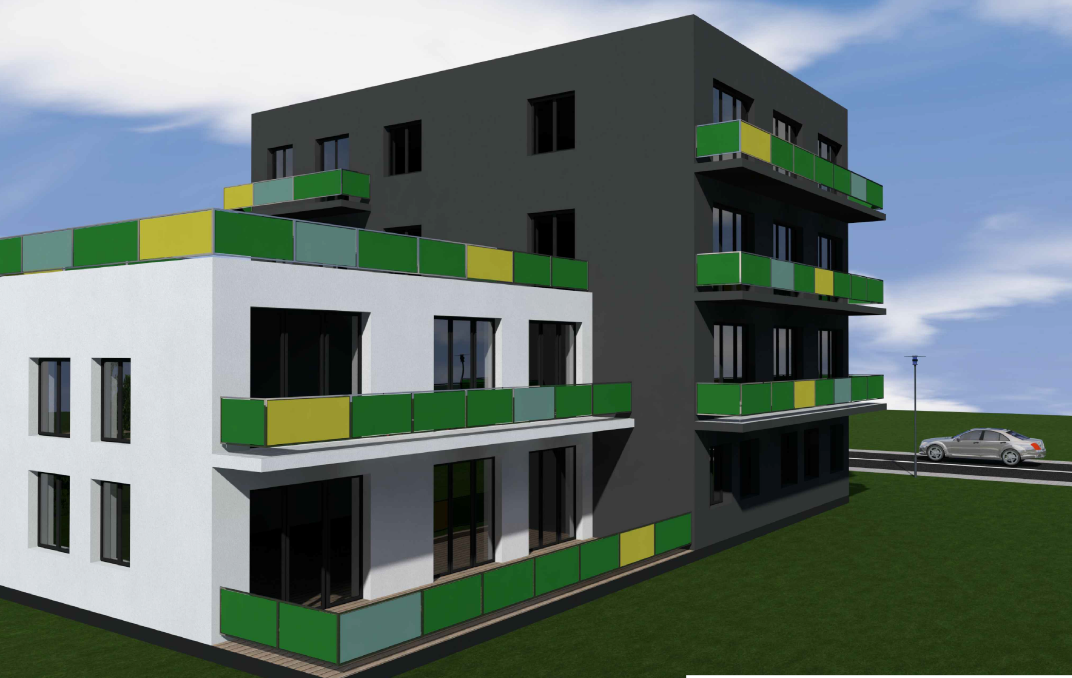 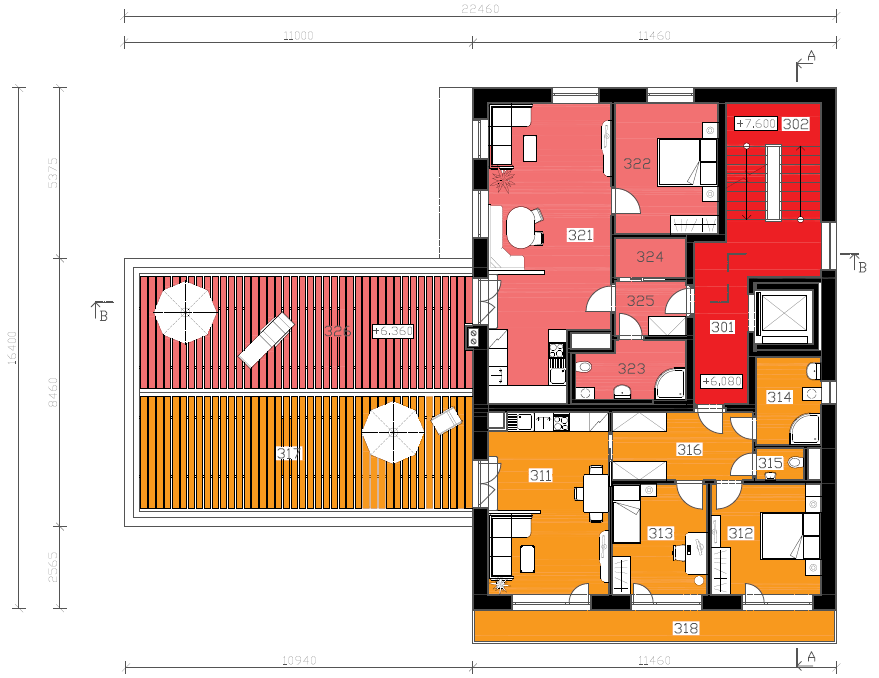 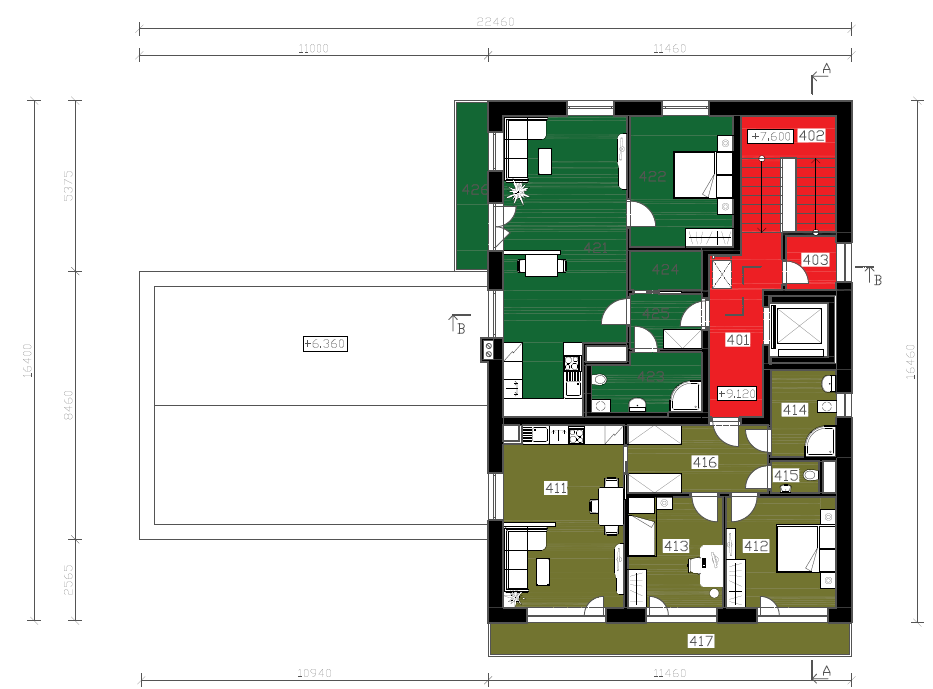 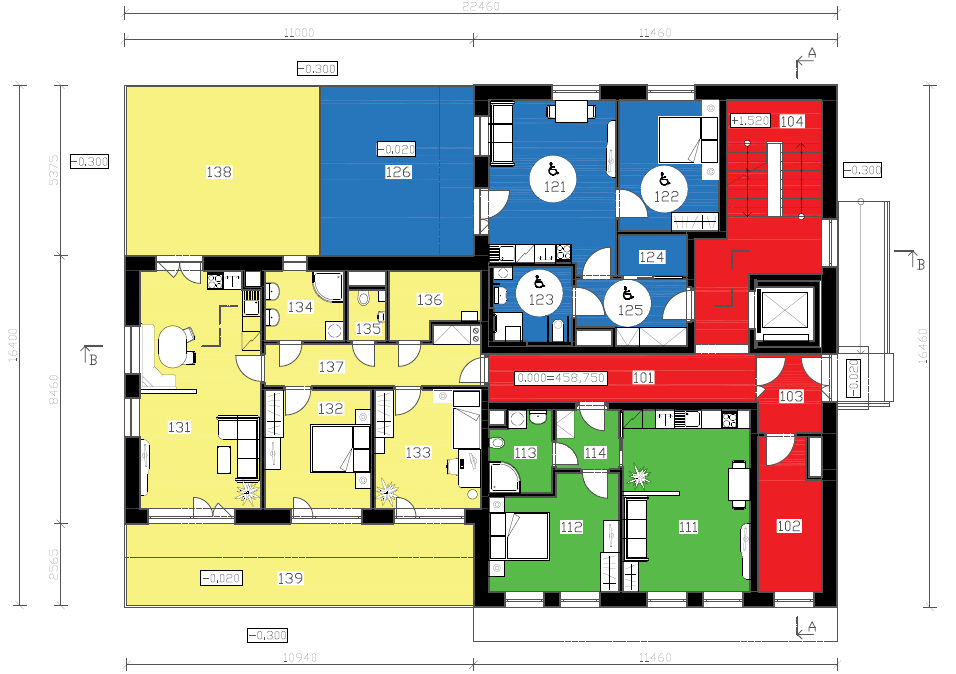 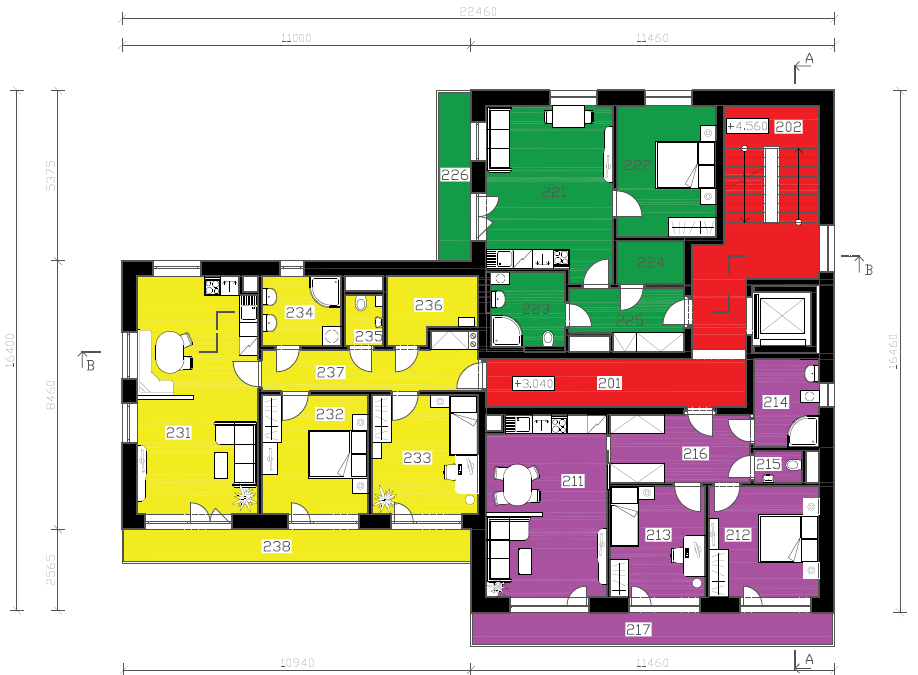 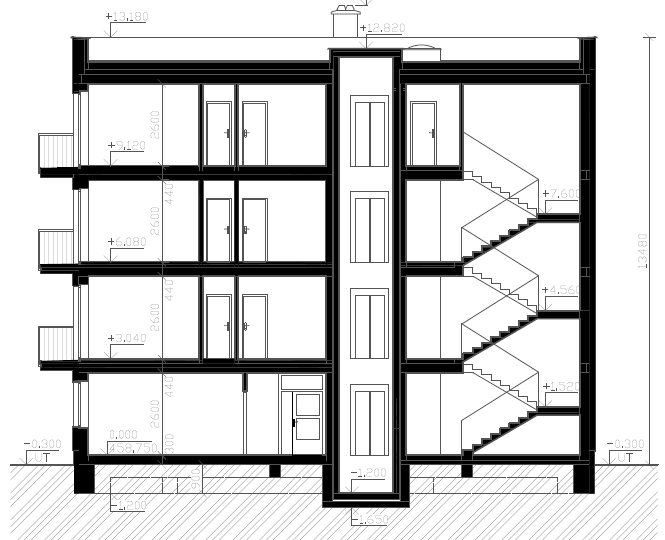 4. NP
1. NP
2. NP
3. NP
ŘEZ A-A
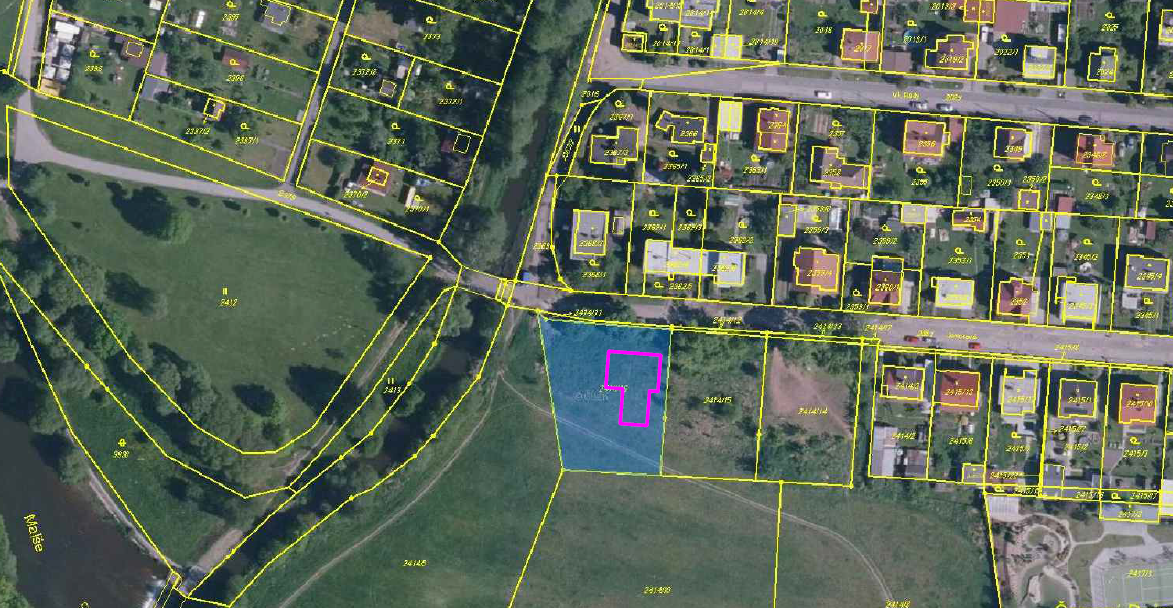 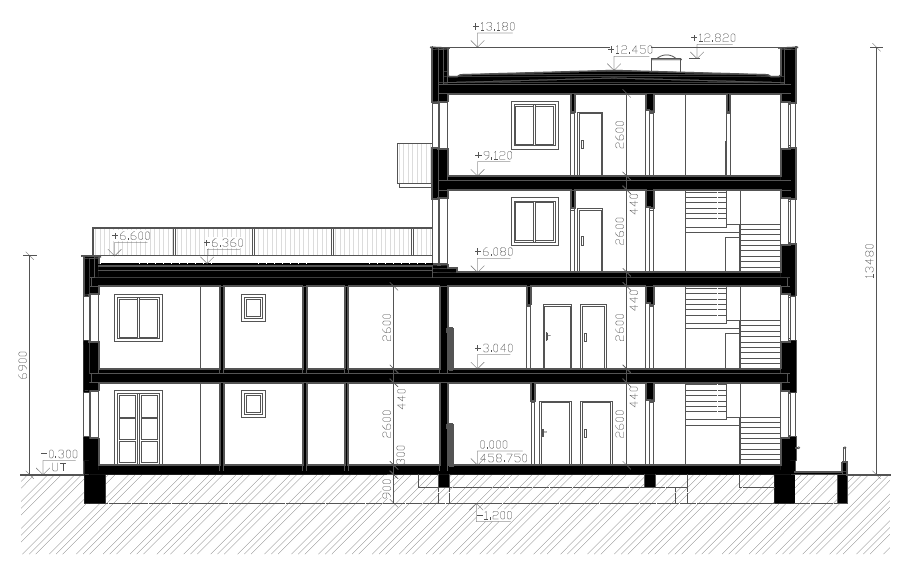 ŘEZ B-B
Studie BD
Doplňující dotazy
- Jaké detaily by bylo vhodné doplnit, aby potenciální zhotovitel měl      představu o navrženém řešení obvodových stěn, vnitřních stěn a dělících stěn mezi pokoji v bytě.
Obvodová stěna
Porotherm 50 T Profi Dryfix
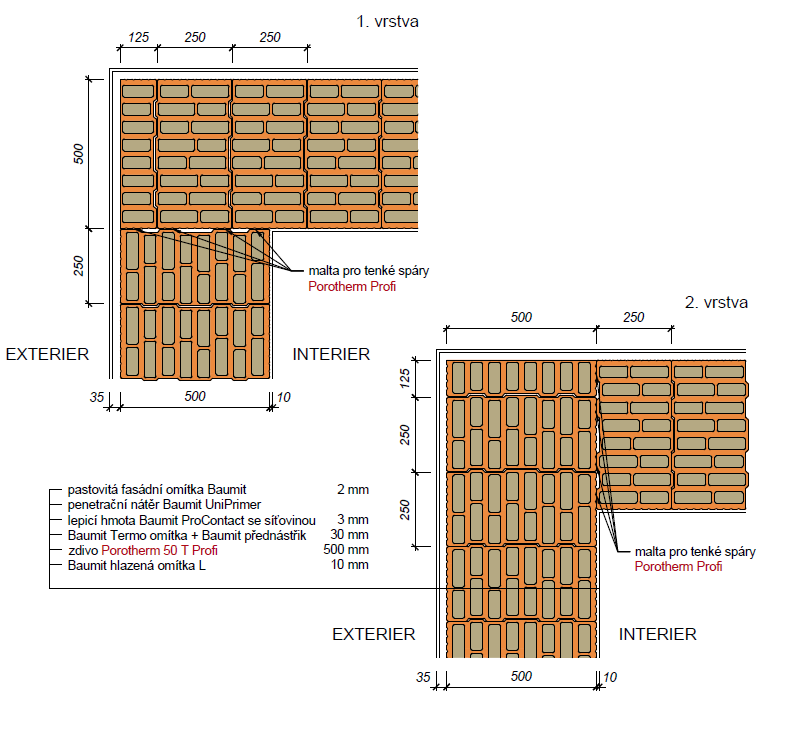 Detail – Práh dveří
Detail – Založení vnější stěny
Detail – Ostění
Detail – Parapet
Detail – Nadpraží
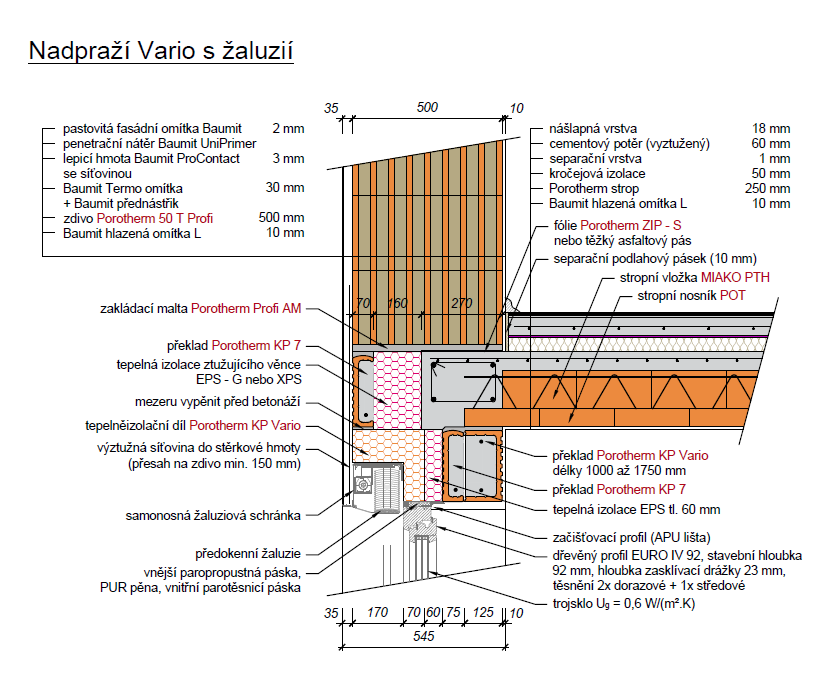 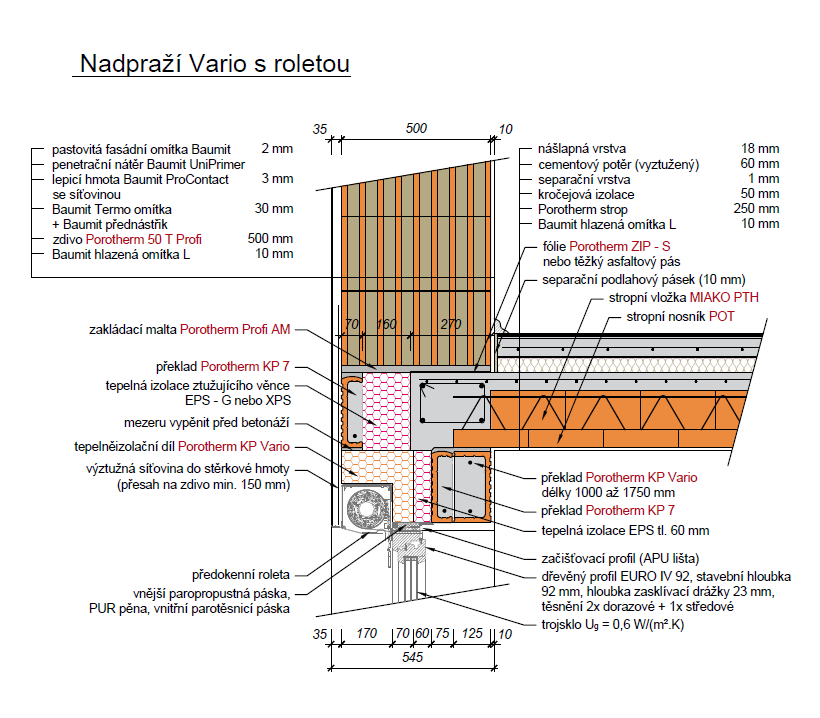 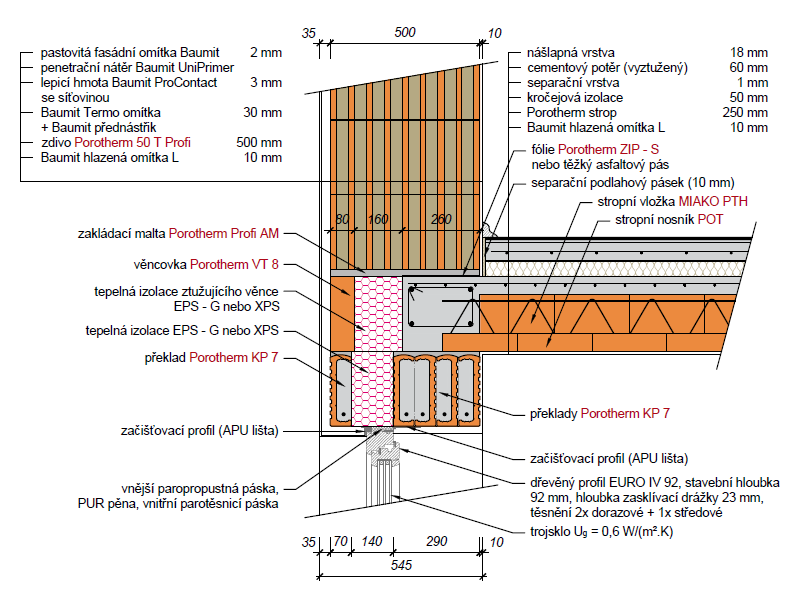 Rozměry (248x500x249)
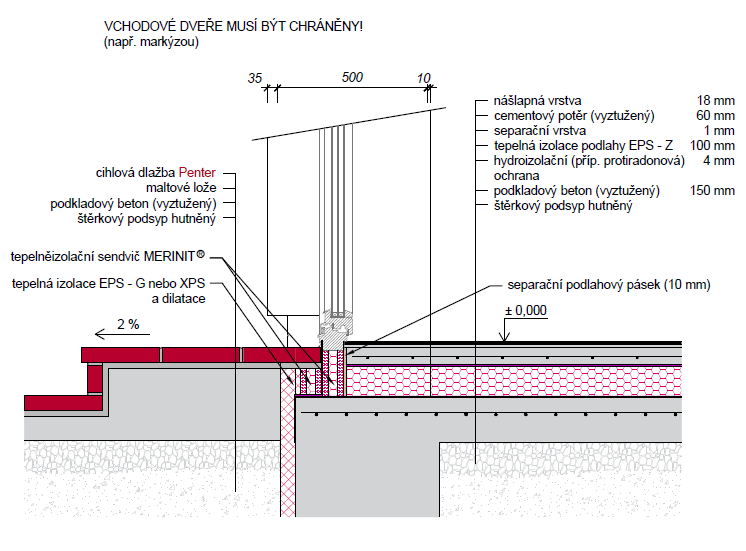 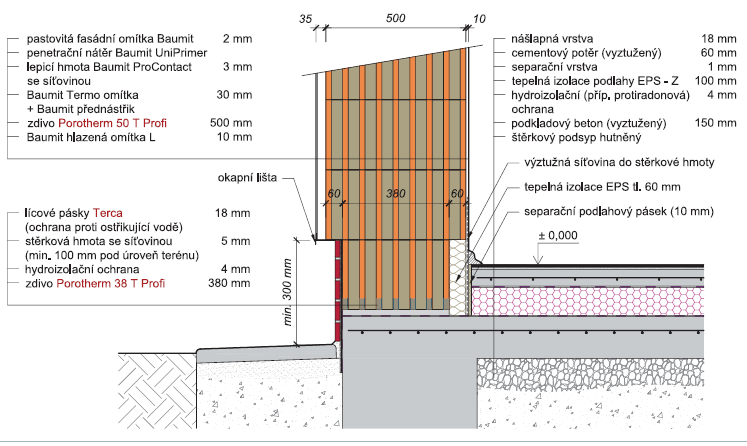 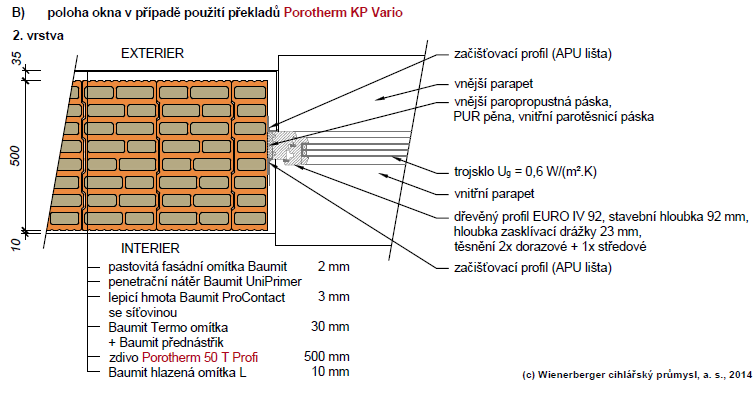 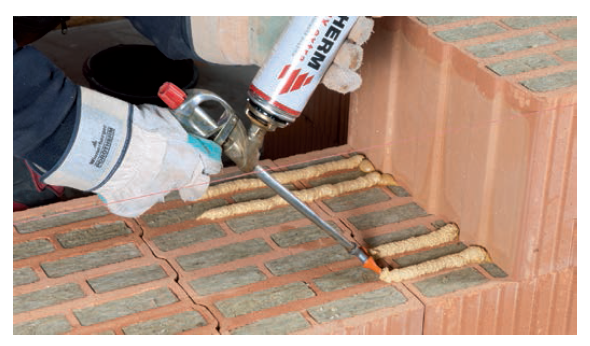 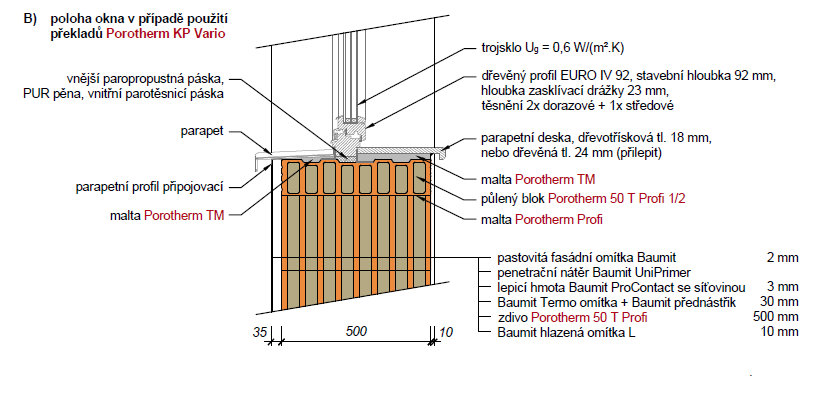 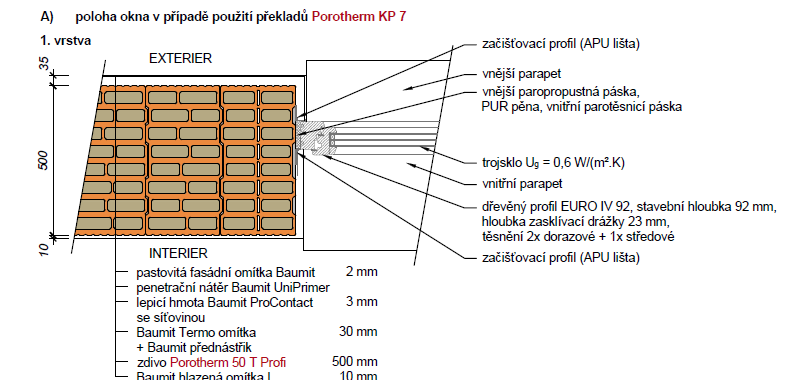 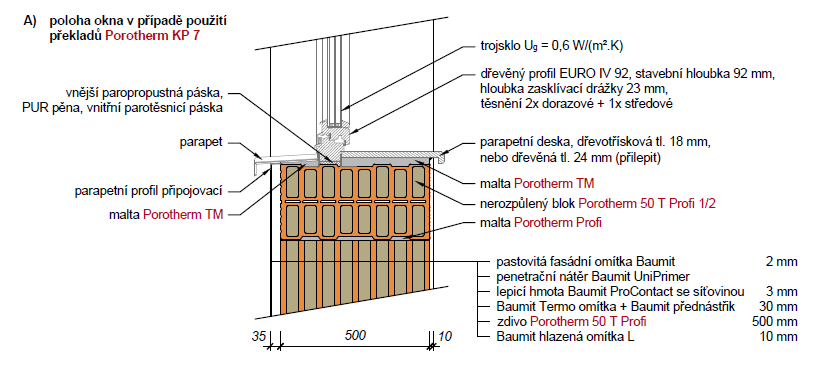 Zdroj: Wienerberer 2017
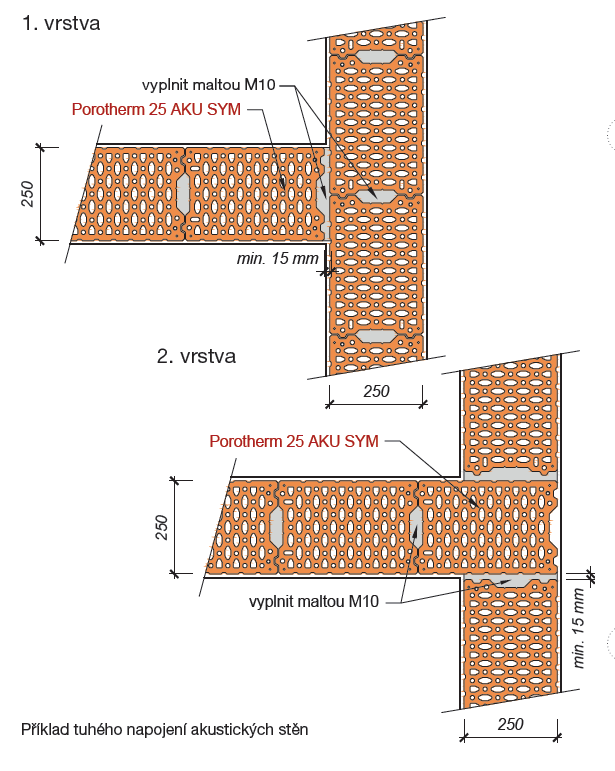 Mezibytová stěna
Porotherm 25 AKU Z
Rozměry (330x250x238)
Přípojení stěny na tupo
Detail  – připojení stěny ke stropní kci
Tuhé napojení
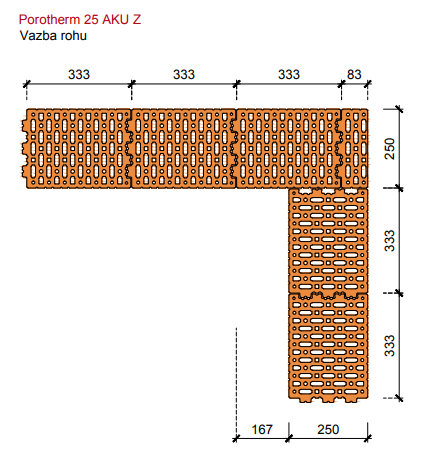 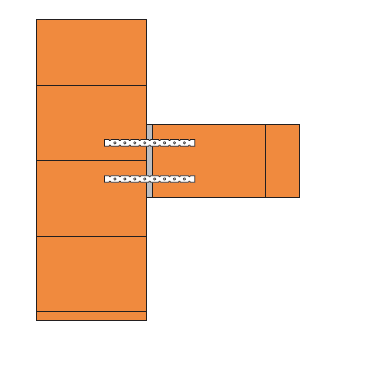 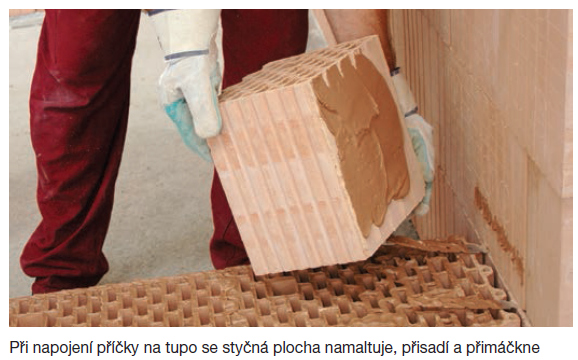 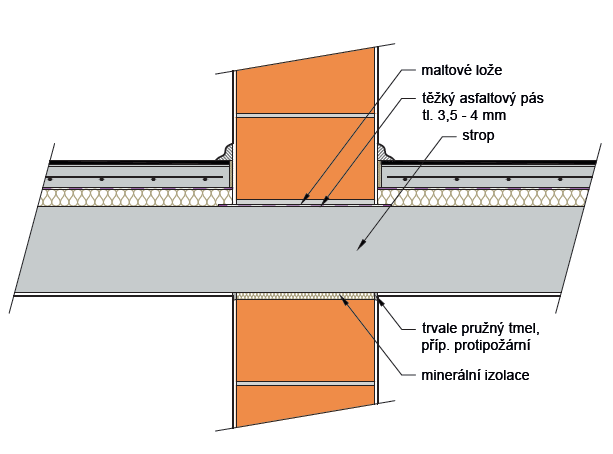 Zdroj: Wienerberer 2017
Příčka
Porotherm 11,5 AKU
Rozměry (497x115x238)
Připojení příčky k nosné stěně
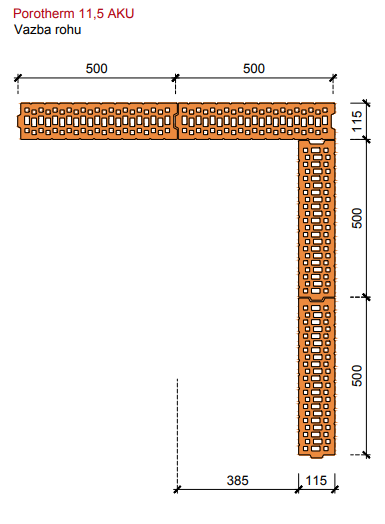 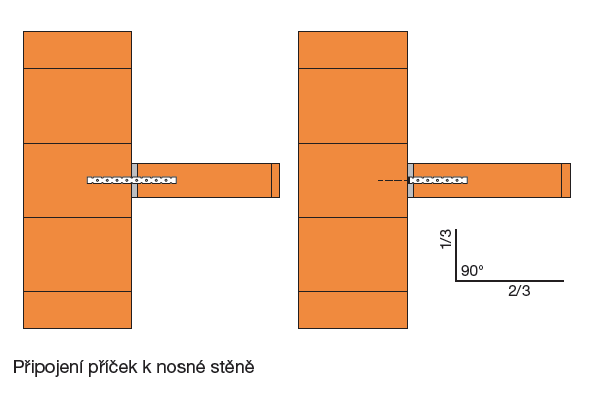 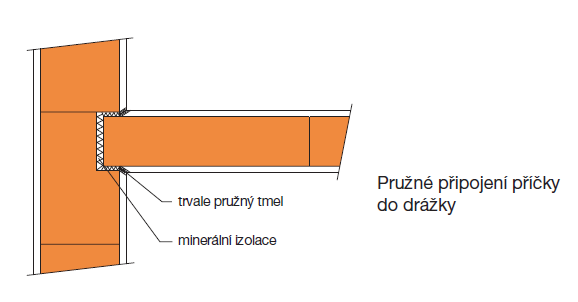 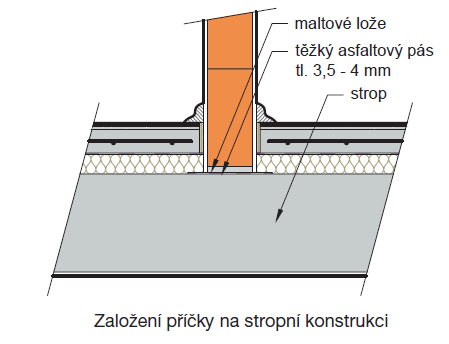 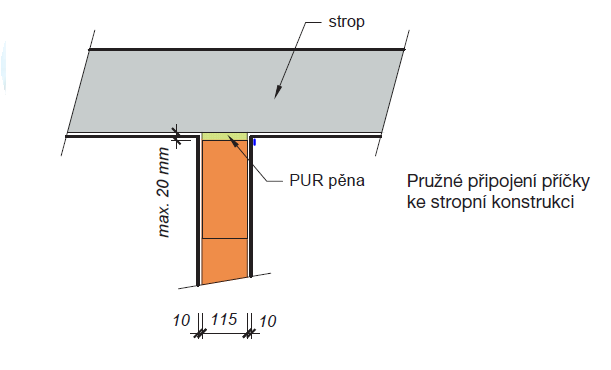 Zdroj: Wienerberer 2017
Dvojitá stěna určená pro výtah
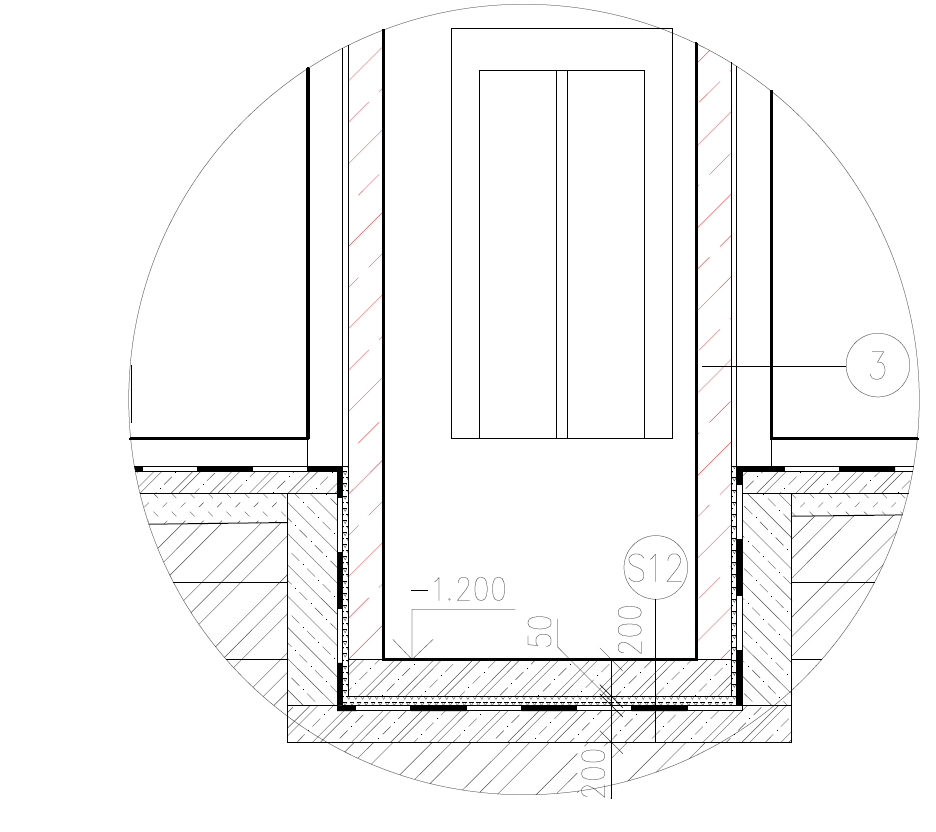 Nová kce
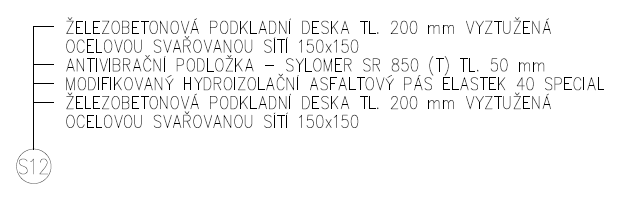 Nevyhověla požadavkům
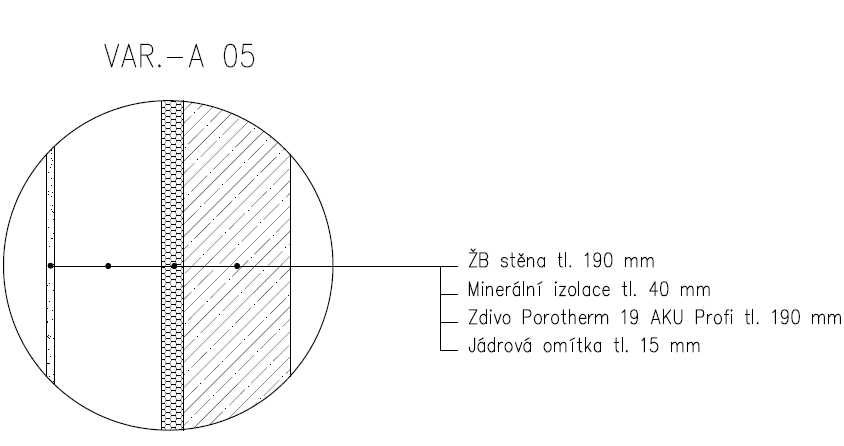 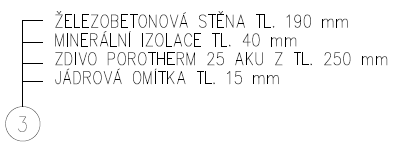 Zdroj: vlastní zpracování
Děkuji za pozornost
Marie Sasková 15485